СТАРИННЫЕ РУССКИЕ МЕРЫ ДЛИНЫ
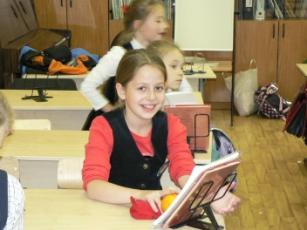 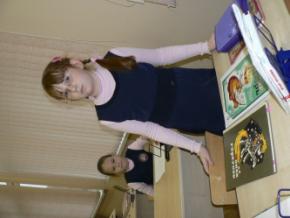 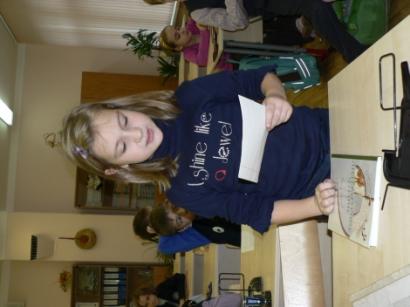 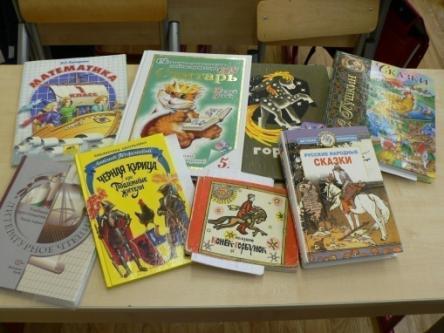 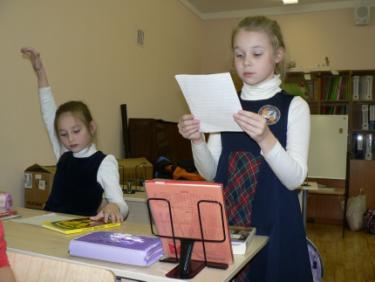 ПЕРВОБЫТНЫЕ ЛЮДИ
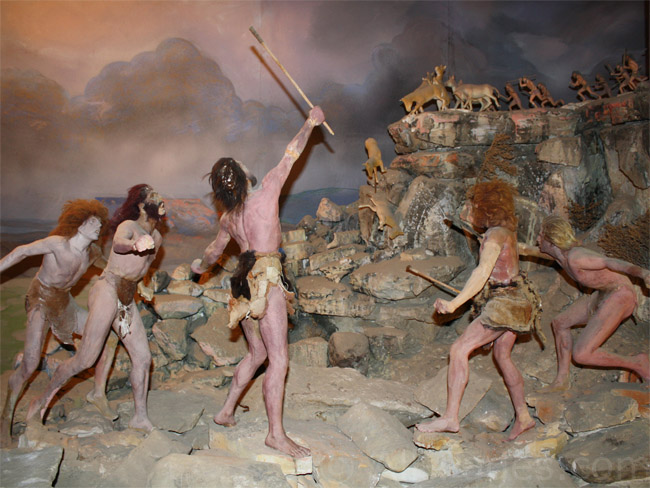 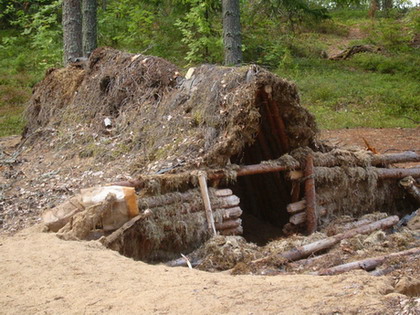 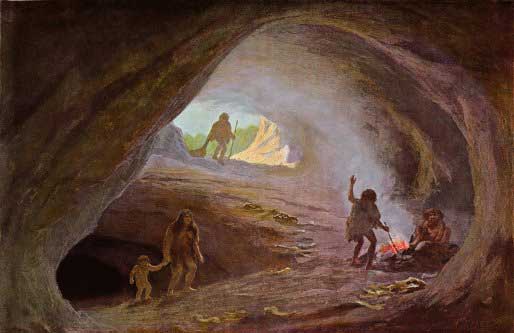 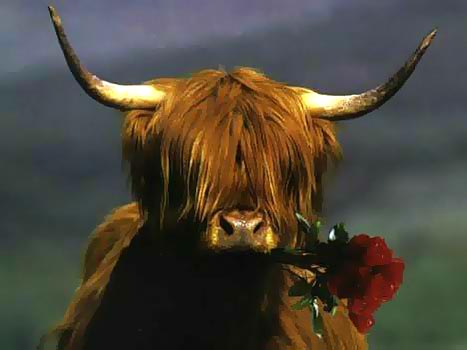 ДРЕВНЯЯ РУСЬ
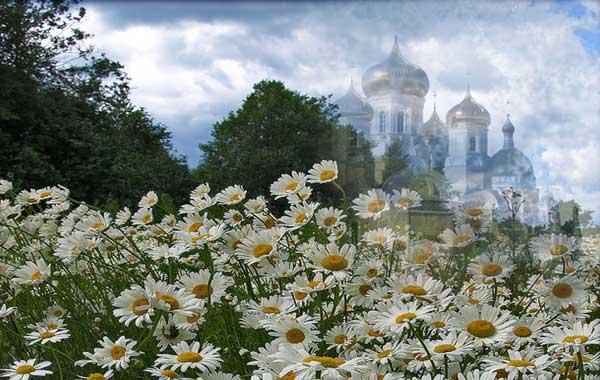 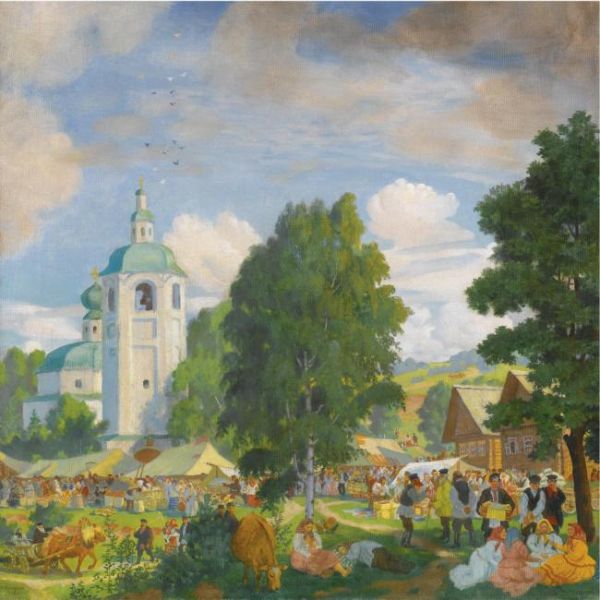 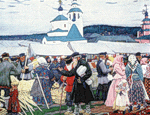 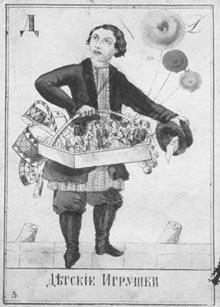 В Древней Руси  измеряли c помощью аршина, локтя, сажени, версты, 
вершка, пяди.
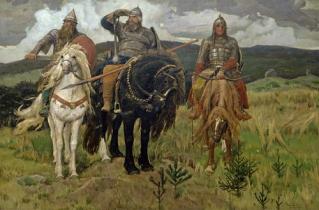 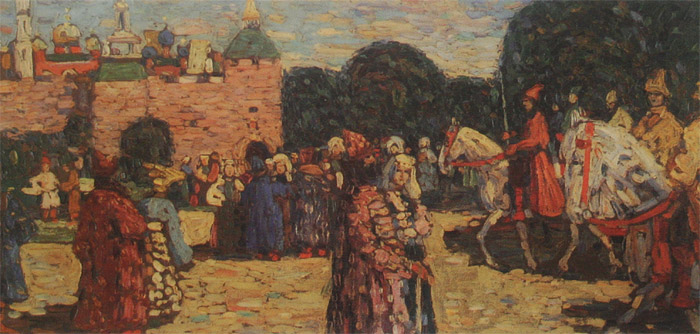 Аршин
1 аршин = 71 см
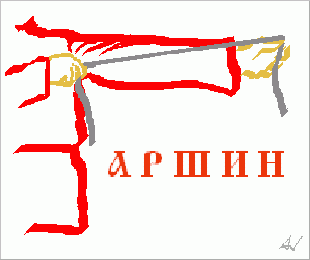 Сидит, ходит, словно аршин 							проглотил.
Каждый купец на свой аршин 							меряет.
На 3 аршина в землю видит.
Умом Россию не понять,
	Аршином общим не измерить…
Сажень
1 сажень = 213 см
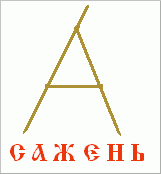 На Руси было два вида сажени: маховая сажень и косая сажень.
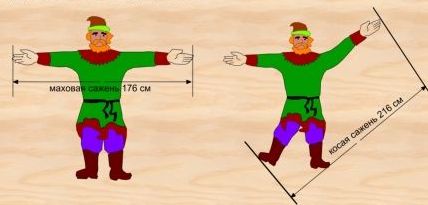 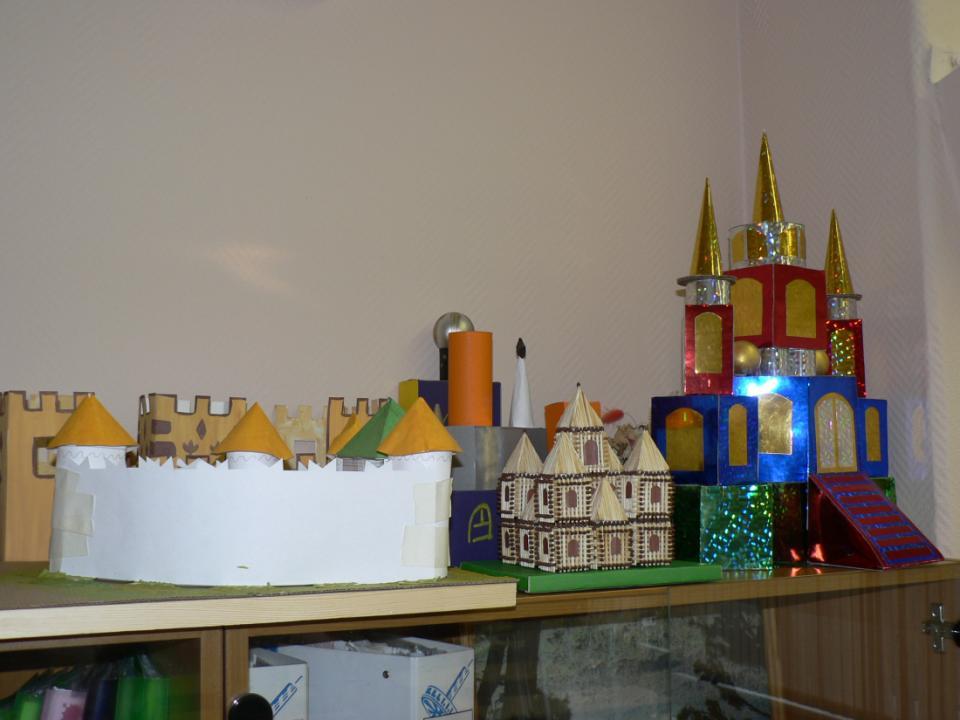 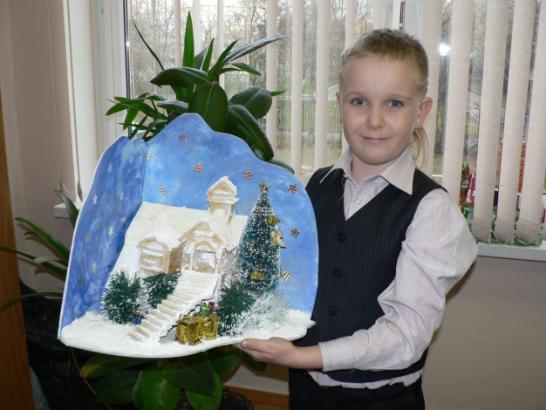 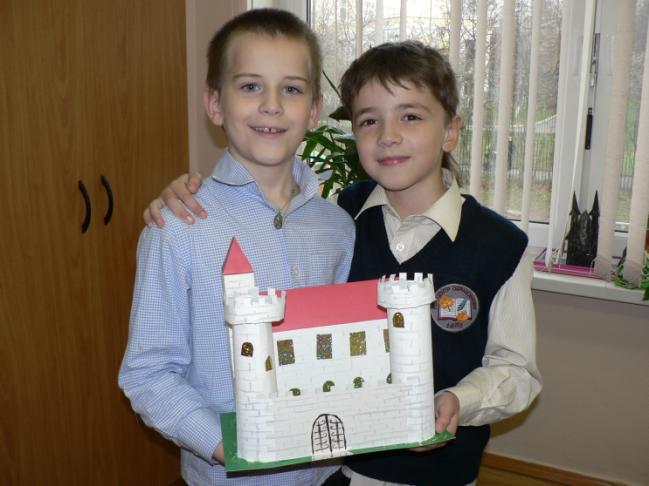 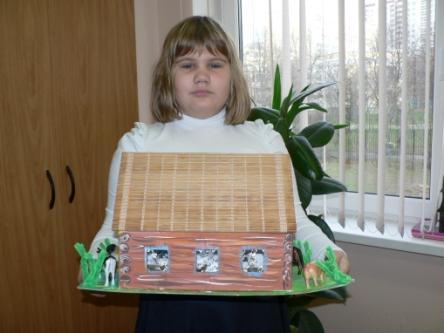 Косая сажень в 								плечах.
Полено к полену – 							сажень.
Вырос богатырь большим, 
Здоровенным даже:
Голова у него с аршин,
В плечах косая сажень!
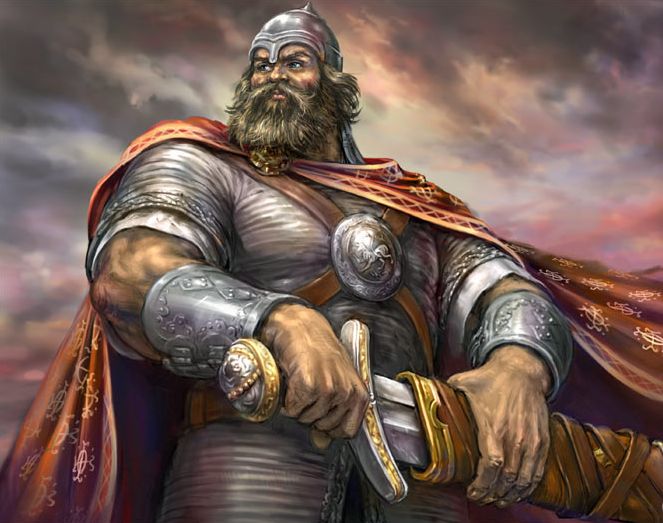 ВЕРСТА
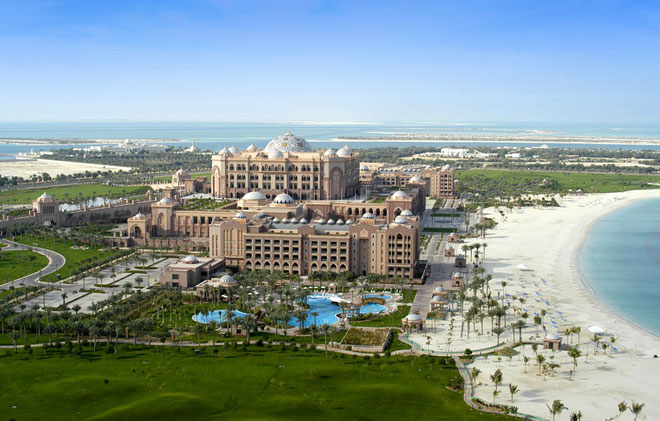 1 верста = 1067 м
1 км 67 м
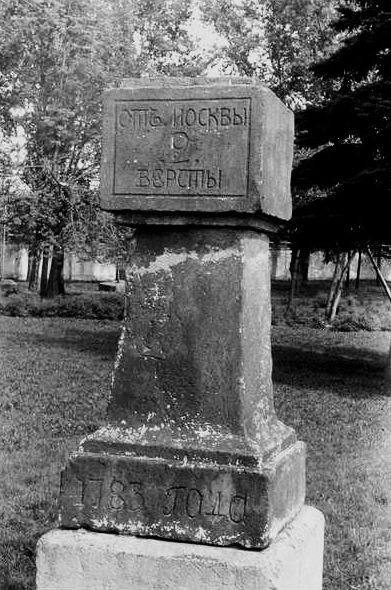 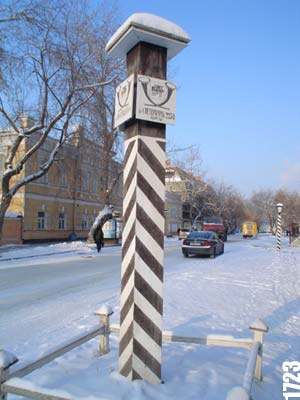 Москва верстой далека, а 		сердцу рядом.
Коломенская верста.
Любовь не верстами 				меряется.
От слова до дела – целая 		верста.
Вершок
Для измерений часто использовали верхнюю 
часть пальца - вершок
1 Вершок = 4 см 4 мм
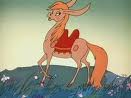 А еще рожу конька
ростом только в три вершка,
 на спине с двумя горбами,
 да с аршинными ушами
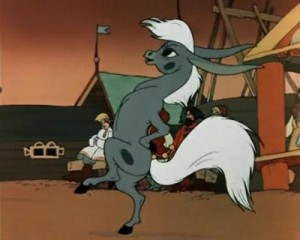 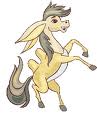 ПЯДЬ
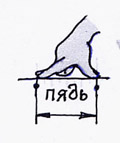 1 малая пядь = 18 см

1 большая пядь =
         22—23 см
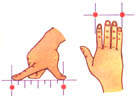 От горшка два вершка, а уже 									указчик.
Один, как перст.
Не уступить ни пяди.
Чужой земли не надо нам ни пяди, Но и своей вершка не отдадим!
Семь пядей во лбу.
Метрическая система мер 
была введена 
в нашей стране в 1918 году.
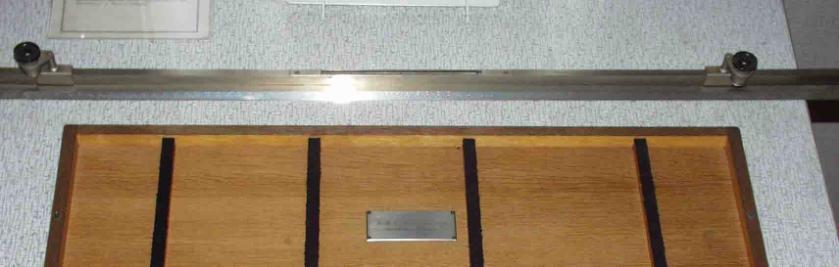 Эталон метра
СПАСИБО ЗА ВНИМАНИЕ!